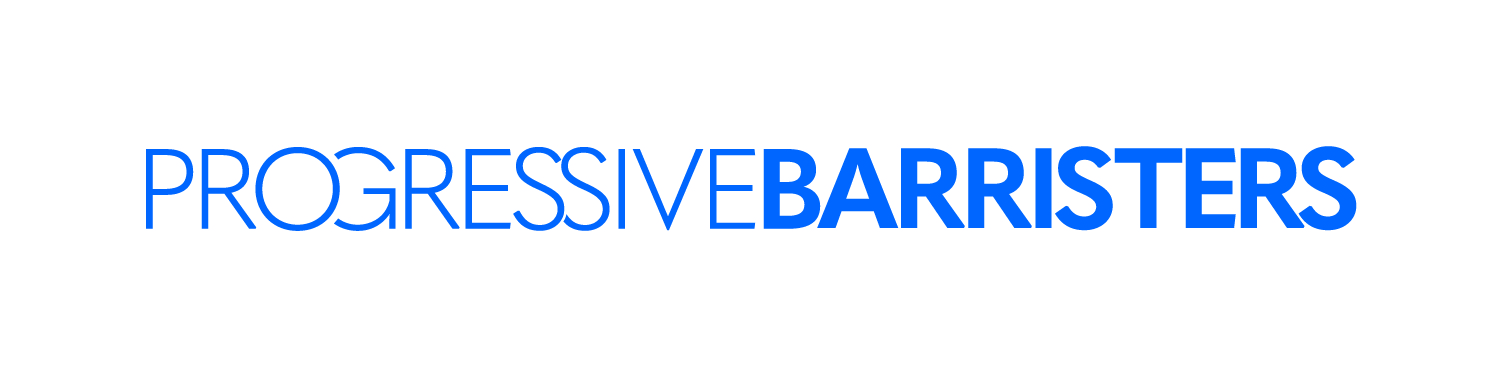 Diversity and Equity in the Legal Workplace: Beyond the BuzzwordsELAO Conference, November 9, 2023Shibil Siddiqi, Partnerwww.Progressive.Law Shibil@Progressive.Law
Equity and Diversity
The #MeToo and Black Lives Matter movements – among others –  made equity and diversity discussions inevitable for organizations, including law firms.  
Progress has been made, but we’re “not there yet”.  
Equity and diversity issues evolve with time. 
Equity and diversity practices encourage and challenge us to think about our workplaces dynamically; to be reflective rater than reactive.
EDI or DEDI?
Equity, Diversity and Inclusion (EDI)
Decolonization, Equity, Diversity and Inclusion (DEDI)
Decolonization
Decolonization is foundational to EDI. It requires a deeper understanding of colonialism, a practice driven by an excessive need for power and control of land, people and resources to achieve economic gain, impose ways of thinking and dominate all aspects of life. Fuelled by specific ideologies - including white supremacy, religion, and imperialism - colonialism depends on the judging of people Indigenous to the lands being colonized as inferior and requires the colonizers to assert a form of superiority as justification for their actions. This superiority can be racial, cultural, political, economic etc.
In many places, including Canada, colonialism is ongoing. The hierarchies of colonialism have been used to justify the displacement, enslavement, killing and forced assimilation of colonized peoples.
Equity
Equity refers to the guarantee of substantive equality, fair treatment, access, opportunity and advancement at every stage of career development or interaction with the workplace from recruitment and retention to promotion and retirement. 
It involves the removal of barriers to ensure that everyone including historically marginalized groups have opportunities to flourish.
Diversity
Diversity refers to the presence of difference and variety of personal experiences, values and worldviews that arise from difference of culture and circumstance. Such differences encompass race, ethnicity, sexual orientation, gender identity and expression, disability, age, class, religion, and spirituality, geographic location, and culture.
Inclusion
Inclusion means that we value and cultivate full and meaningful engagement of historically and structurally excluded individuals and groups in a healthy and affirming climate. 
Inclusion is “the active, intentional, and ongoing engagement with diversity.”
It sheds traditional ideas of workplace “normal” or “fit” and holds space for a diverse range of perspectives and ways of being.
Translating Strategic Plans
All law firms have (or should have!) EDI or DEDI strategic plans. 
Decolonization, Equity, Diversity and Inclusion are not metaphors. Strategic plans must be translated from the macro to mezzo to micro levels. 
This includes strategic plans (macro), policy and managerial support (mezzo), and operations and practices at an individual (micro) level.
Practice DEDI every day across the employment spectrum
DEDI is not something to engage in at a training conference to tick a box. It is not restricted to 1 EDI hour per year. It is something you practice every day. 
E.g. workplace safety is not something we do in OHSA-mandated refreshers once a year. A safe workplace is something we live and practice and collaborate on every single day. So is a safe, equitable, diverse and inclusive workplace.
DEDI should permeate hiring, retention, promotion and even retiring and firing.
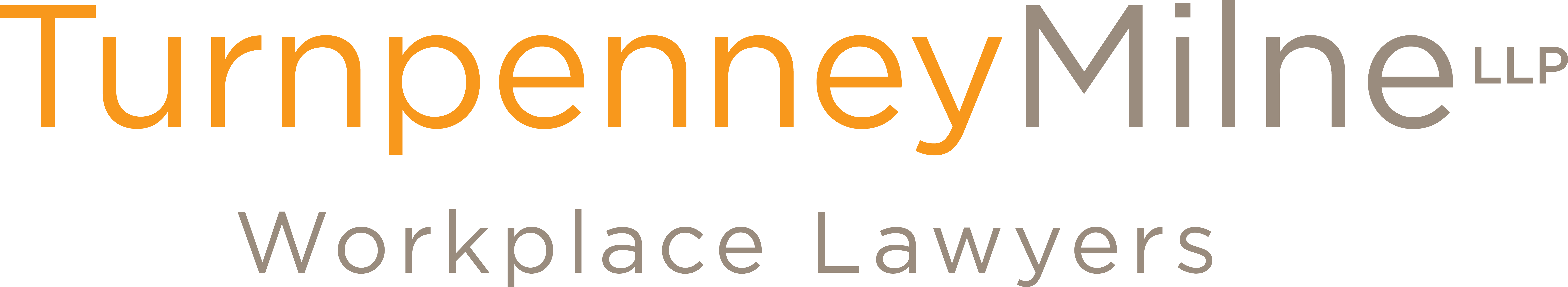 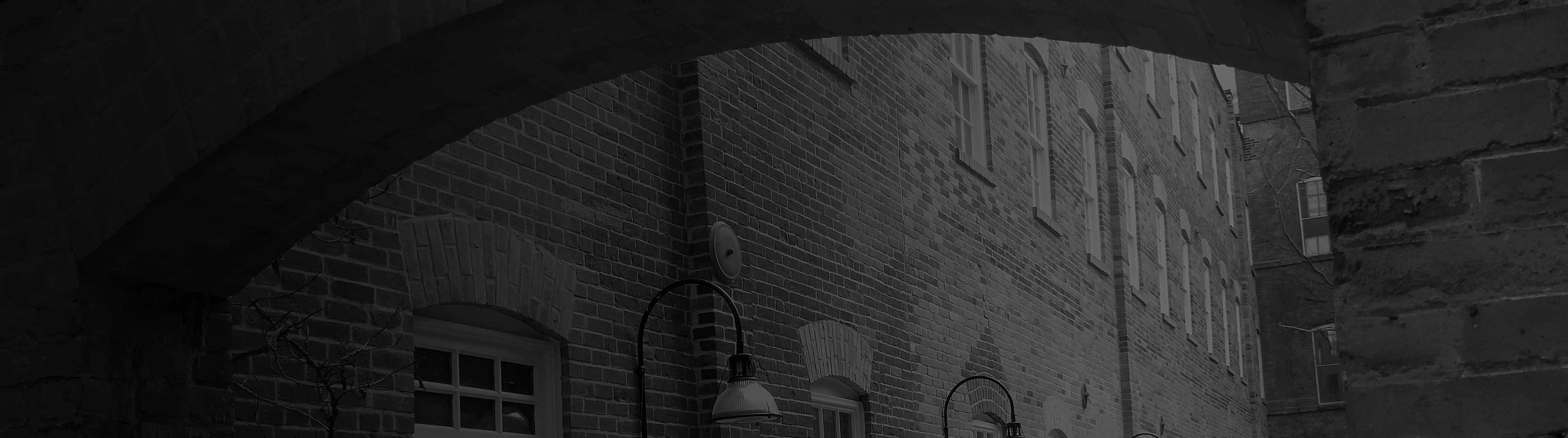 EDI Beyond Buzzwords: The work continues
Cereise Ross
Lawyer & Workplace Investigator
cereise@tmllp.ca
World
Position, Power & Privilege
Workplace: Mentee/Mentor, Practice Group, Firm, In-house etc.
Role: 
Articling student, Associate (jr./sr.), Partner etc.
You:
 Race, Gender, Age, Disability, Religion, Economic Background etc.
Reframing “Buzzwords”
Common Complaints (1)
Performative
Disconnect between what’s offered by allies (self-education) and what’s most helpful (tangible mentorship and sponsorship)
Common Complaints (2)
Unpaid labour
Minority tax*
Non billable
Office “housework”
Common Complaints (3)
Unimaginative leadership 
Careful v Considerate
Overreliance on crowd-sourcing
Failure to refresh your why
Doing the Work
Regime of policies and procedures
Cultural awareness
Recruitment, retention, and promotion continuum
Policies versus practice
Takeaways
Review landscape and your checklists
EDI is an investment
Forecast your future
Thank you
Cereise Ross
Lawyer & Workplace Investigator
cereise@tmllp.ca